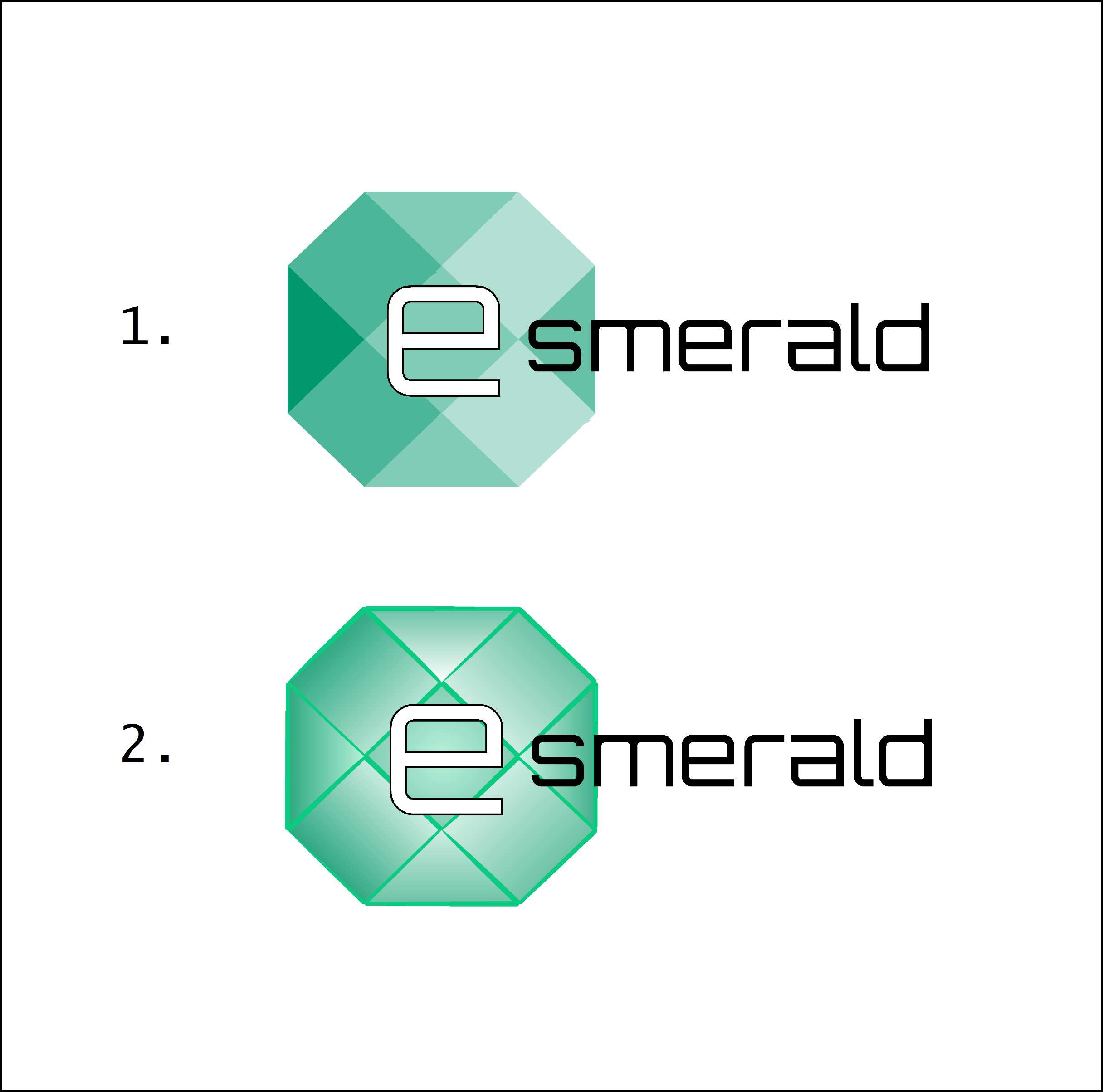 “Mejorar la resiliencia de las PYMES tras el confinamiento”
Mantener la nueva clientela online y adaptarse a las necesidades de las generaciones digitales y no digitales
Por: [SEERC]
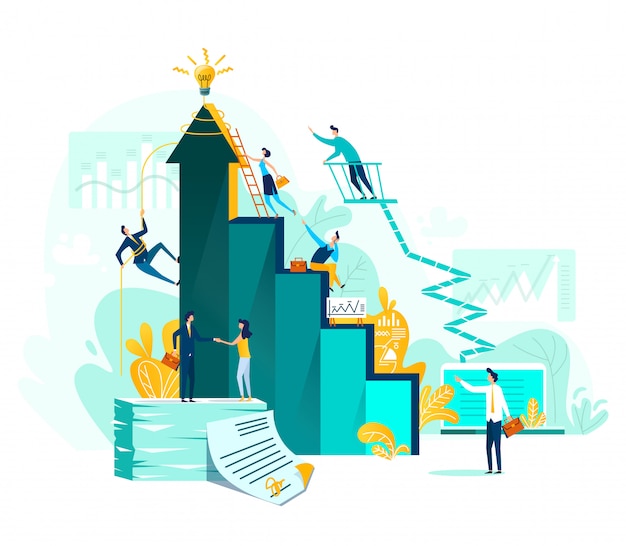 OBJETIVOS
Al final de este módulo serás capaz de:
Objetivo 1: Comprender las necesidades de la clientela online de hoy día.
Objetivo 2: Trabajar a través de las diferencias generacionales.
Objetivo 3: Atraer nuevos clientes a través de los medios digitales.
Objetivo 4: Facilitar las cosas para los clientes no digitales.
UNIDAD 1: Entender las necesidades de la clientela online de hoy día
SECCIÓN 1.1: ¿Qué es la clientela online?
En casi todos los negocios de hoy en día es difícil encontrar un cliente que no esté de alguna manera conectado digitalmente (online). Hay varios tipos de clientes online:

Puramente online
Predominantemente online
Ligeramente online
Presencia online/digital extremadamente limitada


Se considera que un cliente online es aquel cuyo principal modo de conexión (marketing, atención al cliente, etc.) es a través de un canal online. Tienen un contacto limitado en persona con los vendedores, lo que se ha hecho mucho más frecuente con la pandemia.
xxx
UNIDAD 1: Entender las necesidades de la clientela online de hoy día
SECCIÓN 1.1: ¿Qué es la clientela online?
Las necesidades de la clientela online incluyen:

Facilidad y conveniencia
Interfaz clara para el cliente (intuitiva)
Información clara (incluyendo precios y entregas)
Respuesta rápida del servicio de atención al cliente
Pedir cuando sea, donde sea, y desde cualquier dispositivo
Nivel de personalización
https://www.elasticpath.com/blog/Top-10-Things-Customers-Expect-from-Your-Online-Store
https://www.statista.com/chart/7957/whats-important-to-the-online-shopper/
UNIDAD 2: Trabajar a través de las diferencias generacionales
SECCIÓN 2.1: Diferencias generacionales
Podría decirse que hay seis generaciones de clientes online en el mercado actual (las fechas de nacimiento pueden variar):

Baby Boomers  1946 – 1964
Generación X (Generación perdida)  1965 – 1980  Inmigrantes digitales
Generación Y (Millennials) 1981 – 1995  Pioneros digitales
Generación Z  1997 – 2012  Nativos digitales, siempre han conocido Internet


Cada generación tiende a buscar cosas diferentes en sus interacciones online. Nos centraremos en los Millennials (Generación Y) y en la Generación Z dado su poder adquisitivo y el hecho de que hay abundante información disponible sobre ellos y que constituyen la mayoría de los clientes puramente / predominantemente online identificados anteriormente (juntos valen casi 3 billones de dólares).
UNIDAD 2: Trabajar a través de las diferencias generacionales
SECCIÓN 2.2: Generación Y (Millennials)  1981 – 1995
Algunas de las características únicas de esta generación como consumidores online incluyen:

El boca a boca electrónico (eWOM) es muy importante (82% dicen que es “crítico”).
Prefieren la comunicación digital.
El 90% investiga ampliamente antes de comprar.
Buscan productos especiales.
Concienciados con la salud, cocinan menos, están interesados en la venta al por mayor.
Compras de menor volumen y mayor calidad (de marca).
Varias fuentes, incluyendo:
https://salesfloor.net/blog/generations-shopping-habits/
https://www.npd.com/news/thought-leadership/2018/10-ways-younger-and-older-millennials-shop-differently/
UNIDAD 2: Trabajar a través de las diferencias generacionales
SECCIÓN 2.3: Generación Z  1997 – 2012
Algunas de las características únicas de esta generación como consumidores online incluyen:

Cuando tienen la oportunidad prefiere la comunicación cara a cara.
Son más propensos a buscar en las redes sociales y en los locales físicos que la Generación Y.
Concienciados con los pequeños productores (PYMES).
Foco en la sostenibilidad en todos los aspectos del proceso de compra.
Varias fuentes, incluyendo:
https://elle.in/comparing-shopping-habits-of-gen-z-and-millenials/#:~:text=A%202021%20Survey%20Monkey%20report,and%20are%20less%20likely%20to
UNIDAD 2: Trabajar a través de las diferencias generacionales
SECCIÓN 2.4: Generación Y vs Z
https://belvg.com/blog/generation-y-vs-z-how-do-they-shop-online.html
UNIDAD 3: Atraer nuevos clientes a través de los medios digitales
SECCIÓN 3.1: Estrategia de marketing
La captación de clientes por medios digitales debe ser un componente integral de una estrategia global de marketing. Los elementos clave de una estrategia de marketing incluyen:

Una forma de abordarlo es a través del modelo AIDAR:

Concienciación (Awareness): El acto de crear conciencia para la marca o servicio a través de varios medios.
Interés (Interest): El paso de generar interés para animar a los compradores a querer saber más.
Deseo (Desire): Crear una conexión emocional con el compradores para que quiera el producto o le guste la marca.
Acción (Action): El paso en el que el comprador se entera de su existencia y se pone en contacto para obtener más información o realiza una compra.
Retención (Retention): Una vez que alguien se convierte en cliente, la atención se centra en satisfacerlo para que vuelva y recomiende la empresa a sus amigos y familiares (boca a boca).
https://www.indeed.com/career-advice/career-development/marketing-strategies-attract-retain-customers
UNIDAD 3: Atraer nuevos clientes a través de los medios digitales
SECCIÓN 3.2: Crear una estrategia online
Crear una estrategia online (de acuerdo a la revista Forbes): 
Explorar el panorama y analizar los resultados
Trazar la estrategia
Definir tu objetivo de audiencia
Construir tu estrategia de contenidos
Elegir tus tácticas y canales
Establecer indicadores clave de rendimiento y puntos de referencia
Ejecutar con las mejores prácticas
Analizar y ajustar
https://www.forbes.com/sites/forbescoachescouncil/2021/02/25/how-to-create-a-digital-marketing-strategy-eight-steps-to-laser-focus-your-plan/
UNIDAD 3: Atraer nuevos clientes a través de los medios digitales
SECCIÓN 3.2: Crear una estrategia online
El online es una estrategia digital TOTAL, no sólo las redes sociales; implica todos los componentes del contacto digital. 

Las redes sociales son un componente clave y las empresas deben entender cómo un formato concreto influye en las perspectivas del producto/servicio.

Hay que tener en cuenta los medios sociales de múltiples canales y la conexión entre ellos:
Redes sociales “tradicionales”: Facebook; Twitter; Instagram; Snapchat; LinkedIn; TikTok; Pinterest; Triller.
También se consideran redes sociales: WhatsApp; Viber; Discord; Telegram; Skype; WeChat; Messenger.

Debes estar al día de las últimas tendencias y de lo que es de la “vieja escuela“.
UNIDAD 4: Facilitar las cosas a los clientes no digitales
SECCIÓN 4.1: No olvides a los que requieren un contacto no digital
Sí, los no digitales están probablemente conectados digitalmente PERO prefieren un contacto más personal.

No descartes los medios de comunicación tradicionales para llegar tanto a la clientela no digital como a la digital.
Intenta que "poco a poco" pasen a formar parte de tu estrategia digital (incentívalo).
Observa de cerca cómo tratan los competidores a la clientela no digital (puede ser una apertura total si la ignoran).
Aplica una estrategia de marketing híbrida que cubra "lo mejor de ambos mundos”.
https://www.wns.co.za/insights/blogs/blogdetail/374/balancing-digital-and-non-digital-to-improve-customer-experience-
https://www.ceotodaymagazine.com/2022/02/6-efficient-non-digital-marketing-strategies/
Resumen
Generación Y
Estrategia
Desarrollar una estrategia online específica
eWOM; buscan productos y servicios especializados
Generación Z
Generaciones
No digital
Foco en la sostenibilidad; buscan a las PYMES
De cuatro a cinco generaciones de clientes
No olvidar este tipo de clientes
Análisis DAFO
AUTOEVALUACIÓN
A
D
O
F
Debilidades:
-
-
Amenazas:
-
-
Fortalezas:
-
-
Oportunidades:
-
-
Principales conclusiones:
Conclusión 1: Hay varias generaciones de posibles clientes que buscan comprar.
Conclusión 2: La Generación Y (Millennials) se centra en el boca a boca electrónico (eWOM) y en la búsqueda de productos y servicios especializados.
Conclusión 3: La Generación Z presta atención al tema de la sostenibilidad en su toma de decisiones y cuida a los pequeños productores.
Conclusión 4: No hay que olvidar a los clientes no digitales (los que no están predispuestos a lo digital) y el poder de este grupo.
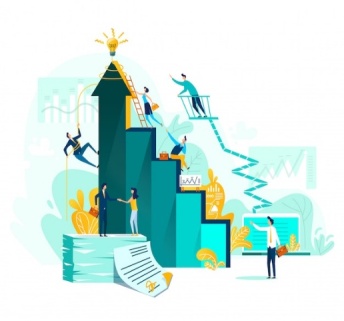 Conclusión 5: Hay que desarrollar una estrategia global de marketing centrada en el componente digital sin renunciar al no digital
¡Gracias!